Chapter 33Alternating Current Circuits
33.1 AC Sources
33.2 Resistors in an AC Circuit
33.3 Inductors in an AC Circuit
33.4 Capacitors in an AC Circuit
33.5 The RLC Series Circuit
33.6 Power in an AC Circuit
33.7 Resonance in a Series RLC Circuit
33.1 AC Sources
An AC circuit consists of a combination of circuit elements and a power source
The power source provides an alternative voltage, Dv
The output of an AC power source is sinusoidal and varies with time according to the following equation:
Δv = ΔVmax sin ωt
Δv is the instantaneous voltage
ΔVmax is the maximum output voltage of the source
Also called the voltage amplitude
ω is the angular frequency of the AC voltage
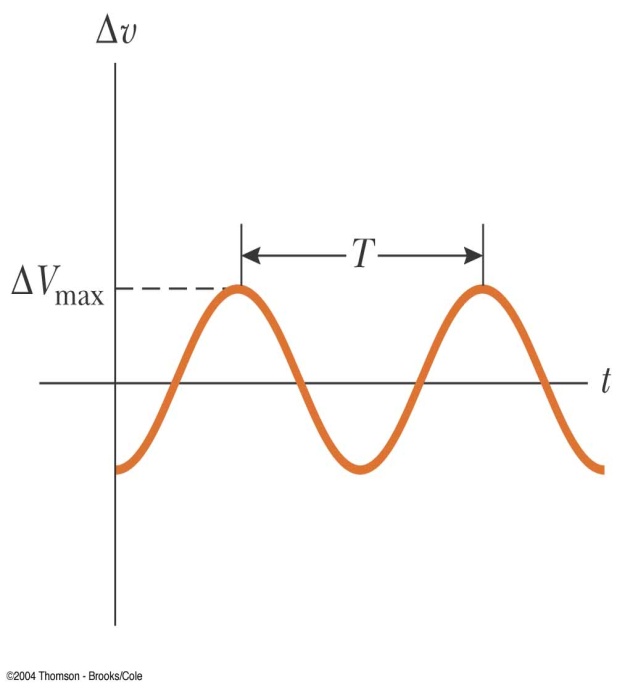 The angular frequency is


ƒ is the frequency of the source
T is the period of the source
The voltage is positive during one half of the cycle and negative during the other half
A
T
The current in any circuit driven by an AC source is an alternating current that varies sinusoidally with time
Sine waves are characterized by the amplitude and period. The amplitude is the maximum value of a voltage or current; the period is the time interval for one complete cycle.
The amplitude (A) of this sine wave is
20 V
50.0 ms
The period is
If the period is 50 ms, the frequency is
0.02 MHz = 20 kHz.
A
T
Sine waves
Sine waves are characterized by the amplitude and period. The amplitude is the maximum value of a voltage or current; the period is the time interval for one complete cycle.
The amplitude (A) of this sine wave is
20 V
50.0 ms
The period is
33.2 Resistors in an AC Circuit
Consider a circuit consisting of an AC source and a resistor
The AC source is symbolized by
ΔvR = Dv= Vmax sin wt
ΔvR is the instantaneous voltage across the resistor
The instantaneous current in the resistor is


The instantaneous voltage across the resistor is also given as
	ΔvR = Imax R sin ωt
The graph shows the current through and the voltage across the resistor
The current and the voltage reach their maximum values at the same time
The current and the voltage are said to be in phase
For a sinusoidal applied voltage, the current in a resistor is always in phase with the voltage across the resistor
The direction of the current has no effect on the behavior of the resistor
Resistors behave essentially the same way in both DC and AC circuits
Phasor Diagram
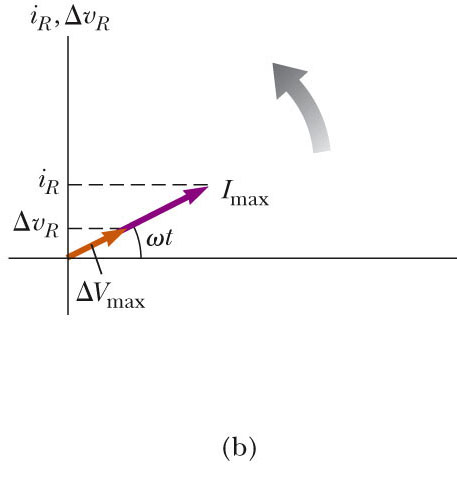 To simplify the analysis of AC circuits, a graphical constructor called a phasor diagram can be used
A phasor is a vector whose length is proportional to the maximum value of the variable it represents
The vector rotates counterclockwise at an angular speed equal to the angular frequency associated with the variable
The projection of the phasor onto the vertical axis represents the instantaneous value of the quantity it represents
rms Current and Voltage
The average current in one cycle is zero
The rms current is the average of importance in an AC circuit
rms stands for root mean square


Alternating voltages can also be
 discussed in terms of rms values
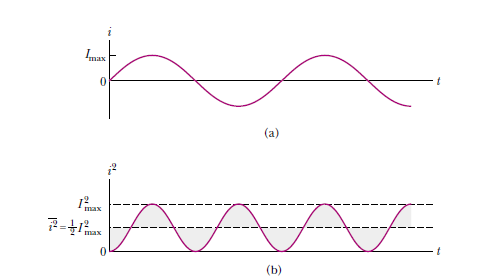 rms Current and Voltage
The average current in one cycle is zero
The rms current is the average of importance in an AC circuit
rms stands for root mean square


Alternating voltages can also be discussed in terms of rms values
rms values are used when discussing alternating currents and voltages because
AC ammeters and voltmeters are designed to read rms values
Example :  For a particular device, the house ac voltage is 120-V and the ac current is 10 A. What are their maximum values?
Irms = 0.707 imax
Vrms= 0.707 Vmax
Example
A 60 W light bulb operates on a peak voltage of 156 V.  Find the Vrms, Irms, and resistance of the light bulb.

Vrms = 110 V
Irms = 0.55 A
R = 202 
Vrms = 156 V / 2 = 110 V
Irms: P = IV  60 W = I (110V)  .55 A
P=V2/R  60 W = (110 V)2/R                R = (110V)2/60W  202 
[Speaker Notes: Vrms = 156 V / 2 = 110 V
Irms: P = IV  60 W = I (110V)  .55 A
P=V2/R  60 W = (110 V)2/R  R = (110V)2/60W  202 Vrms = 156 V / 2 = 110 V
Irms: P = IV  60 W = I (110V)  .55 A
P=V2/R  60 W = (110 V)2/R  R = (110V)2/60W  202 ]
Power
The rate at which electrical energy is dissipated in the circuit is given by
P = i 2 R
i is the instantaneous current
The heating effect produced by an AC current with a maximum value of Imax is not the same as that of a DC current of the same value
The maximum current occurs for a small amount of time
The average power delivered to a resistor that carries an alternating current is
Example:
Assume a sine wave with a peak value of 40 V is applied to a 100 W resistive load. What power is dissipated?
Vrms = 0.707 x Vp = 0.707 x 40 V =  28.3 V
8 W
Example 33.1 What Is the rms Current?
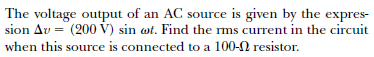 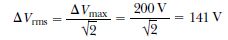 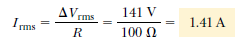 1- A heater takes 10 A rms from the 230 V rms mains. What is its power?

A)  1630 W
2300 W
3250 W
D)  4600 W
2- The voltage output of an AC source is given by the expression : 
v = (200 V) sin wt.       Find the rms current in the circuit when this source is connected to a 100-Ωresistor.
33-3  Inductors in an AC Circuit
Kirchhoff’s loop rule can be applied and gives:
Current in an Inductor
The equation obtained from Kirchhoff's loop rule can be solved for the current






This shows that the instantaneous current iL in the inductor and the instantaneous voltage ΔvL across the inductor are out of phase by (p/2) rad = 90o
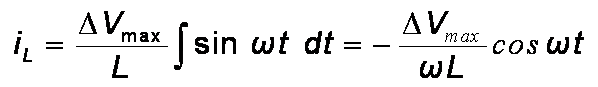 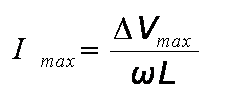 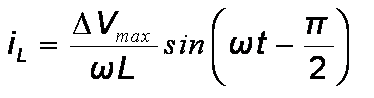 Phase Relationship of Inductors in an AC Circuit
The current is a maximum when the voltage across the inductor is zero
The current is momentarily not changing
For a sinusoidal applied voltage, the current in an inductor always lags behind the voltage across the inductor by 90° (π/2)
Phasor Diagram for an Inductor
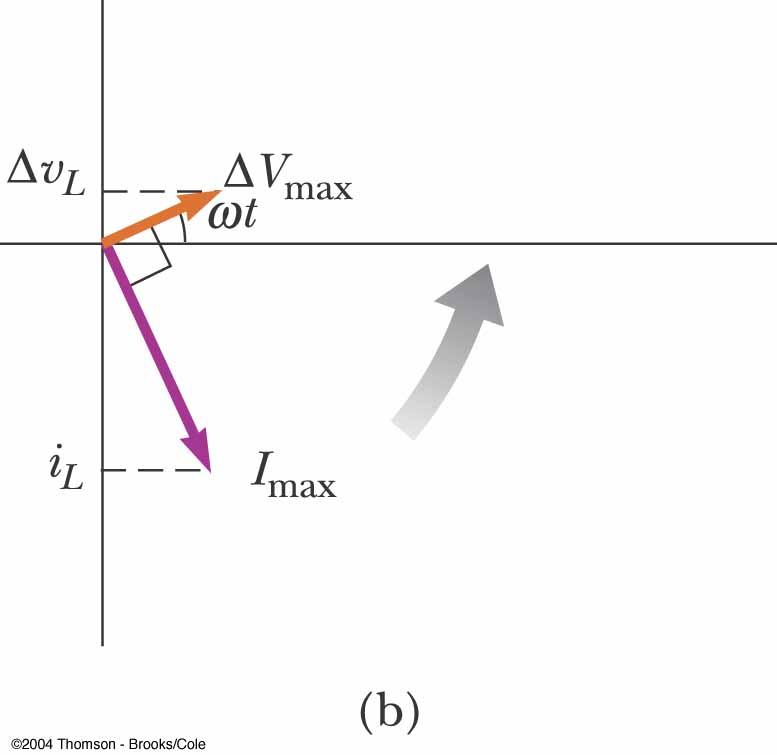 The phasors are at 90o with respect to each other
This represents the phase difference between the current and voltage
Specifically, the current always lags behind the voltage by 90o
Inductive Reactance
The factor ωL has the same units as resistance and is related to current and voltage in the same way as resistance
Because ω depends on the frequency, it reacts differently, in terms of offering resistance to current, for different frequencies 
The factor XL is the inductive reactance and is given by:
XL = ωL
Inductive Reactance, cont.
Current can be expressed in terms of the inductive reactance


As the frequency increases, the inductive reactance increases
This is consistent with Faraday’s Law:
The larger the rate of change of the current in the inductor, the larger the back emf, giving an increase in the reactance and a decrease in the current
Example 33.2 A Purely Inductive AC Circuit
In a purely inductive AC circuit, L = 25.0 mH and the rms voltage is 150 V. Calculate the inductive reactance and rms current in the circuit if the frequency is 60.0 Hz.
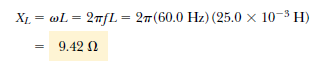 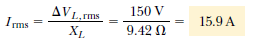 What if the frequency increases to 6.00 kHz? What happens to the rms current in the circuit?
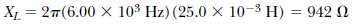 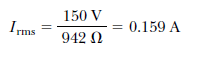 L = 0.6 H
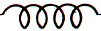 A
V
120 V, 60 Hz
Example : A coil having an inductance of 0.6 H is connected to a 120-V, 60 Hz ac source. Neglecting resistance, what is the effective current(Irms) through the coil?
Reactance:  XL = 2pfL
XL = 2p(60 Hz)(0.6 H)
XL = 226 W
ieff = 0.531 A
Show that the peak current is Imax = 0.750 A
33.4 Capacitors in an AC Circuit
The circuit contains a capacitor and an AC source
Kirchhoff’s loop rule gives:
	Δv + Δvc = 0 and so
    Δv = ΔvC = ΔVmax sin ωt
Δvc is the instantaneous voltage across the capacitor
q = C V                   [ V=Vmax  sin(wt) ]
The charge is q = C ΔVmax sin ωt

The instantaneous current is given by



The current is p/2 rad = 90o out of phase with the voltage
Take derivative:        ic = dq/dt = C dV/dt
The current reaches its maximum value one quarter of a cycle sooner than the voltage reaches its maximum value
The current leads the voltage by 90o
Phasor Diagram for Capacitor
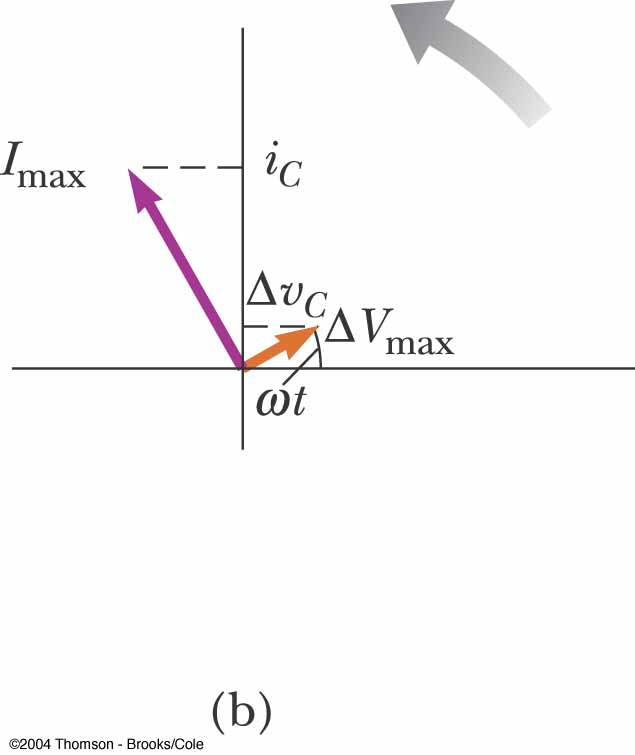 The phasor diagram shows that for a sinusoidally applied voltage, the current always leads the voltage across a capacitor by 90o
Capacitive Reactance
The maximum current in the circuit occurs at cos ωt = 1 which gives


The impeding effect of a capacitor on the current in an AC circuit is called the capacitive reactance and is given by
Voltage Across a Capacitor
The instantaneous voltage across the capacitor can be written as ΔvC = ΔVmax sin ωt = Imax XC sin ωt
As the frequency of the voltage source increases, the capacitive reactance decreases and the maximum current increases
As the frequency approaches zero, XC approaches infinity and the current approaches zero
This would act like a DC voltage and the capacitor would act as an open circuit
Quick Quiz
Consider the AC circuit in the Figure .The frequency of the AC source is adjusted while its voltage amplitude is held constant. The lightbulbwill glow the brightest at;

a)high frequencies 
b)low frequencies 
c)The brightness will be same at all frequencies.
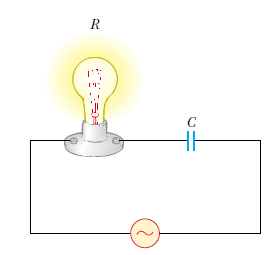 C = 2 mF
A
V
120 V, 60 Hz
Example :A 2-mF capacitor is connected to a 120-V, 60 Hz ac source. Neglecting resistance, what is the effective current through the Capacitor?
Reactance:
XC = 1330 W
ieff = 90.5 mA
Show that the peak current is imax = 128 mA
Example
What are the peak and rms currents of a circuit if 
C = 1.0 mF and Vrms = 120 V.  The frequency is 60.0 Hz.
XC =    1   =	               1 
	   2 p fC       2p(60 Hz)(1.0 X 10-6F)

XC = 	2700 W
Vrms = Vmax /√2
Vmax= Vrms√2
Vmax = (120 V)(√2) = 170 V

Imax = Vmax/XC
Imax = 170 V/2700 W
Imax = 63 mA

Irms = Vrms/XC
Irms = 120 V/2700 W = 44 mA
Example A Purely Capacitive AC Circuit
An 8.00μF capacitor is connected to the terminals of a 60.0-Hz  AC source whose rms voltage is 150 V. Find the capacitive reactance and the rms current in the circuit
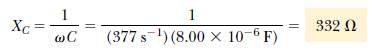 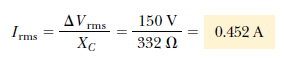 What if the frequency is doubled? What happens to the rms current in the circuit?
If the frequency increases, the capacitive reactance decreases—just the opposite as in the case of an inductor. The decrease in capacitive reactance results in an increase in the current.       Let us calculate the new capacitive reactance
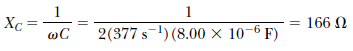 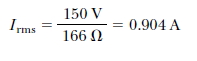 The RLC Series Circuit
The resistor, inductor, and capacitor can be combined in a circuit
The current and the voltage in the circuit vary sinusoidally with time
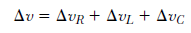 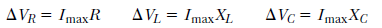 The RLC Series Circuit, cont.
The instantaneous voltage would be given by Δv = ΔVmax sin ωt
The instantaneous current would be given by i = Imax sin (ωt - φ)
φ is the phase angle between the current and the applied voltage
Since the elements are in series, the current at all points in the circuit has the same amplitude and phase
i and v Phase Relationships – Graphical View
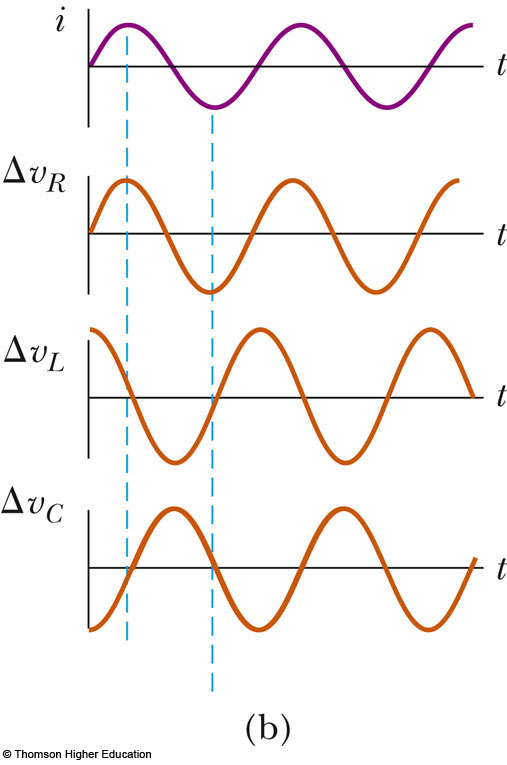 The instantaneous voltage across the resistor is in phase with the current
The instantaneous voltage across the inductor leads the current by 90°
The instantaneous voltage across the capacitor lags the current by 90°
i and v Phase Relationships – Equations
The instantaneous voltage across each of the three circuit elements can be expressed as
More About Voltage in RLC Circuits
ΔVR is the maximum voltage across the resistor and ΔVR = ImaxR
ΔVL is the maximum voltage across the inductor and ΔVL = ImaxXL
ΔVC is the maximum voltage across the  capacitor and ΔVC = ImaxXC
The sum of these voltages must equal the voltage from the AC source
Because of the different phase relationships with the current, they cannot be added directly
Phasor Diagrams
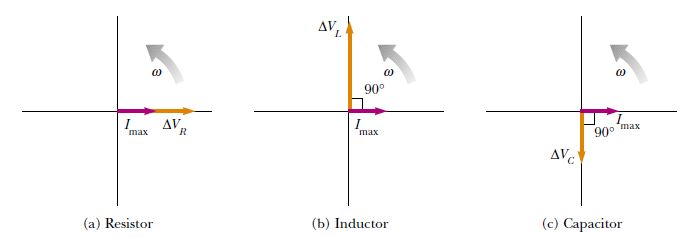 To account for the different phases of the voltage drops, vector techniques are used
Remember the phasors are rotating vectors
The phasors for the individual elements are shown
Resulting Phasor Diagram
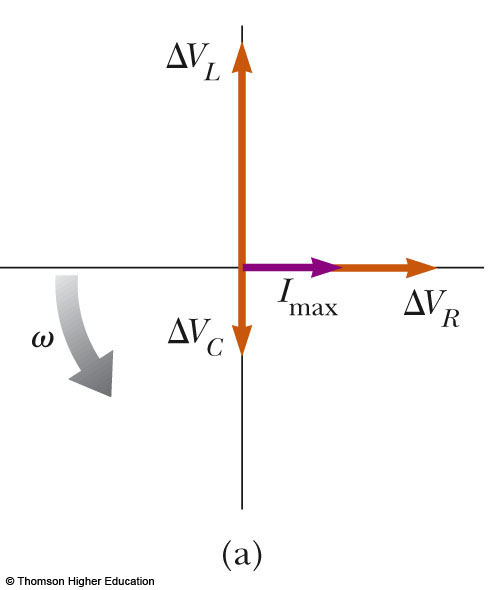 The individual phasor diagrams can be combined
Here a single phasor Imax is used to represent the current in each element
In series, the current is the same in each element
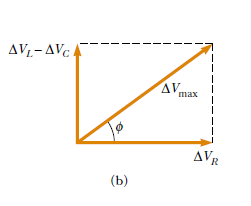 Vector Addition of the Phasor Diagram
Vector addition is used to combine the voltage phasors
ΔVL  and ΔVC  are in opposite directions, so they can be combined
Their resultant is perpendicular to ΔVR
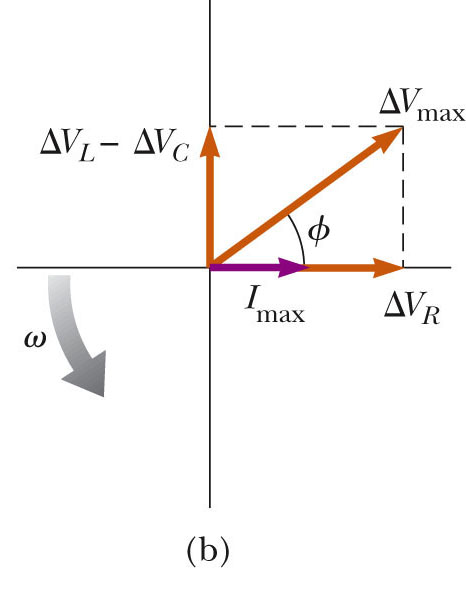 Total Voltage in RLC Circuits
From the vector diagram, ΔVmax can be calculated
Impedance
The current in an RLC circuit is


Z is called the impedance of the circuit and it plays the role of resistance in the circuit, where 


Impedance has units of ohms
Phase Angle
The right triangle in the phasor diagram can be used to find the phase angle, φ    

The phase angle can be positive or negative and determines the nature of the circuit
Determining the Nature of the Circuit
If f is positive
XL> XC (which occurs at high frequencies)
The current lags the applied voltage
The circuit is more inductive than capacitive
If f is negative
XL< XC (which occurs at low frequencies)
The current leads the applied voltage
The circuit is more capacitive than inductive
If f is zero
XL= XC
The circuit is purely resistive
Power in an AC Circuit
The average power delivered by the AC source is converted to internal energy in the resistor
av = ½ Imax ΔVmax cos f = IrmsΔVrms cos f
cos f is called the power factor of the circuit
We can also find the average power in terms of R
av = I2rmsR
Power in an AC Circuit, cont.
The average power delivered by the source is converted to internal energy in the resistor
No power losses are associated with pure capacitors and pure inductors in an AC circuit
In a capacitor, during one-half of a cycle, energy is stored and during the other half the energy is returned to the circuit and no power losses occur in the capacitor
In an inductor, the source does work against the back emf of the inductor and energy is stored in the inductor, but when the current begins to decrease in the circuit, the energy is returned to the circuit
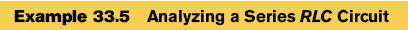 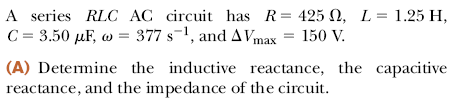 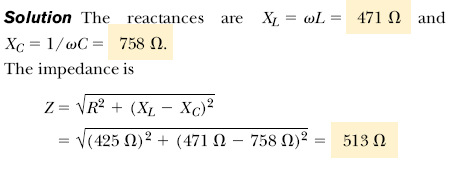 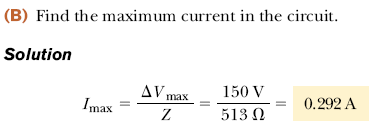 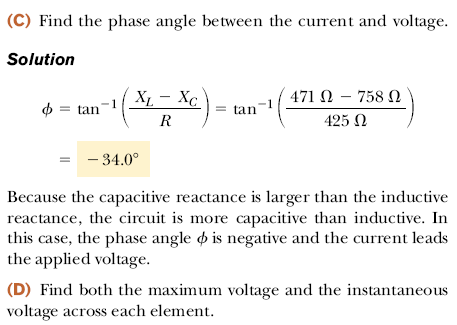 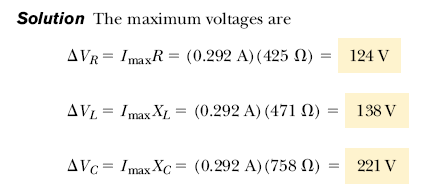 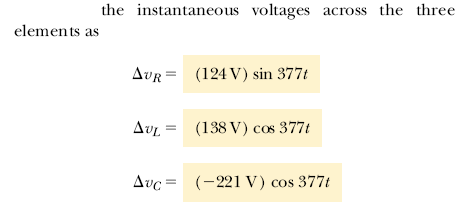 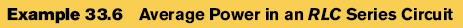 Calculate the average power delivered to the series RLC
circuit described in Example 33.5.
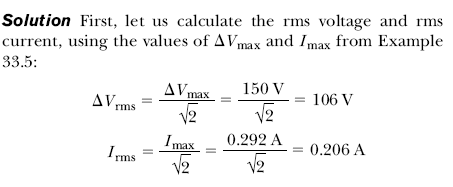 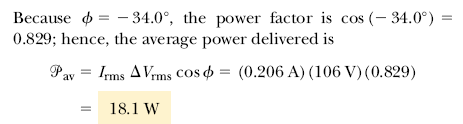 Example
A circuit has R=25.0 W, L = 30.0 mH, and C = 12.0 mF.  Calculate the impedance of the circuit if they are connected to a 90.0 V ac(rms), 500 Hz source.  Also calculate the phase angle.
XL = 2pfL
XL = 2p(500 Hz)(0.030 H) = 94.2 W
XC =  1/2pfC
XC =  1/2p(500 Hz)(12 X 10-6F) = 26.5 W
Z = √R2  +  (XL – XC)2
Z = √(25.0W)2  +  (94.2 W – 26.5 W)2 
Z = 72.2 W

tan f = XL – XC
			R
tan f = 94.2 W – 26.5 W
			25.0 W
f = 69.7o
Calculate the rms current
V = IZ
Irms = Vrms/Z = 90.0 V/ 72.2 W
Irms = 1.25 A
Calculate the voltage drop across each element
(VR)rms = IrmsR = (1.25 A)(25.0 W) = 31.2 V
(VL)rms = IrmsXL = (1.25 A)(94.2 W) = 118 V
(VC)rms = IrmsXC = (1.25 A)(26.5 W) = 33.1 V
Voltages do not add to 90.0 V (out of phase)
Calculate the power loss in the circuit
Pave = IrmsVrmscosf
Pave = (1.25 A)(90.0 V)cos(69.7o)
Pave = 39.0 W
33.7 Resonance in a Series RLC Circuit
Resonance occurs at the angular frequency ωo where the current has its maximum value
To achieve maximum current, the impedance must have a minimum value
This occurs when XL = XC
The Resonance frequency

Solving for the angular frequency gives
Source voltage
VT
VL - VC
q
VR
Now recall that:
VR = iR;   VL = iXL;  and VC = iVC
Calculating Total Source Voltage
Treating as vectors, we find:
Substitution into the above voltage equation gives:
Impedance
Z
XL - XC
f
R
Impedance in an AC Circuit
Impedance Z  is defined:
Ohm’s law for ac current and impedance:
The impedance is the combined opposition to ac current consisting of both resistance and reactance.
0.5 H
A
8 mF
120 V
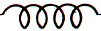 60 Hz
60 W
Example :  A 60-W resistor, a 0.5 H inductor, and an 8-mF capacitor are connected in series with a 120-V, 60 Hz ac source. Calculate the impedance for this circuit.
Z = 122 W
Thus, the impedance is:
0.5 H
A
8 mF
120 V
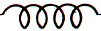 60 Hz
60 W
Impedance
Z
XL - XC
f
R
Example :  Find the effective current (Irms) and the phase angle for the previous example.
XL = 226 W;  XC = 332 W;
R = 60 W;  Z = 122 W
Irms = 0.985 A
Next we find the phase angle:
XL – XC = 226 – 332 = -106 W
R = 60 W
60 W
f
-106 W
Z
Example :Find the phase angle f for the previous example.
XL – XC = 226 – 332 = -106 W
R = 60 W
f = -60.50
The negative phase angle means that the ac voltage lags the current by 60.50. This is known as a capacitive circuit.
Resonance XL = XC
0.5 H
A
8 mF
120 V
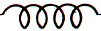 ? Hz
60 W
Example :  Find the resonant frequency for the previous circuit example: L = .5 H, C = 8 mF
Resonant fr = 79.6 Hz
At resonant frequency, there is zero reactance (only resistance) and the circuit has a phase angle of zero.
Impedance
In terms of ac voltage:
Z
XL - XC
P =IrmsVrmscos f
f
In terms of the resistance R:
R
P lost in R only
P = irms2R
Power in an AC Circuit
No power is consumed by inductance or capacitance. Thus power is a function of the component of the impedance along resistance:
The fraction Cos f is known as the power factor.
Resonance XL = XC
0.5 H
A
8 mF
120 V
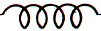 ? Hz
60 W
Example :  What is the average power loss for the previous example: V = 120 V, f = -60.50,    Irms = 90.5 A, and R = 60W .
P = i2R = (0.0905 A)2(60 W)
Average P = 0.491 W
The power factor is: Cos 60.50
Cos f = 0.492 or 49.2%
The higher the power factor, the more efficient is the circuit in its use of ac power.
Example:
A radio tunes in a station at 980 kHz at a capacitance of 3 mF.  What is the inductance of the circuit?
Xc=⅟ 2π f c

 X C  =1/2x3.14x980x103x3x10-6
ANS:   8.8 X 10 -9 H or 8.8 pH